Kaip padėti vaikui mokytis?
Parengė mokyklos psichologė
2024
Iš prigimties mūsų smegenys užprogramuotos mokymosi motyvacijai: suvokus, supratus kažką nauja jos apdovanoja save išskirdamos laimės hormonus.
MOKYMOSI MOTYVACIJA
Pagrindiniai mokymosi motyvai jaunesniame mokykliniame amžiuje:
Socialinis pripažinimas,
Neigiama stimuliacija,
Vidinis mokymosi motyvas.

Socialinio pripažinimo ir neigiamos stimuliacijos motyvai yra būdingi visiems jaunesniojo mokyklinio amžiaus mokiniams, o vidinę mokymosi motyvaciją turi tik dalis mokinių.
Tai rodo, kad šio amžiaus mokinių mokymosi motyvacija gali būti nevienalytė.
Atlikti tyrimai patvirtino, kad mokymosi motyvacija reikšmingai susijusi su mokinio psichologine savijauta bei mokykliniu nerimastingumu.
Mokiniai turintys stipresnę mokymosi motyvaciją geriau jaučiasi mokykloje. 
Mokiniai turi jausti tam tikrą nerimą, kad būtų motyvuoti mokymuisi, bet patiriamo nerimo lygis neturėtų būti labai aukštas.
Bebaigiant pradinę mokyklą beveik trečdalio mokinių mokymosi motyvacija sumažėja. Manoma, kad jau trečioje klasėje pats mokinio statusas praranda emocinį patrauklumą, mokytojas praranda buvusį autoritetą, vyrauja poreikis įsitvirtinti klasės kolektyve.
PAMOKŲ RUOŠA
Tikslo išsikėlimas,
Naudoti 1 valandos metodą: peržvelk (10), perskaityk (30), gilinkis (20),
Mokymosi režimas: kas 30 minučių būtinos trijų minučių pertraukėlės; kas dvi valandas privalu knygas užversti maždaug 20-30 minučių,
Sokratiškasis klausinėjimas- įvairių atvirų klausimų uždavimas siekiant įtvirtinti žinias,
Po pertraukos verta imtis visai kitokio pobūdžio mokslų, tuomet naujo pobūdžio medžiaga lengviau įsimenama, netrikdo panašumas,
Geriausias laikas namų darbams ruošti – nuo 15 iki 17-18 valandos,
Mokytis atsipalaidavus (mankšta, juokas, muzika, malonus pokalbis, įtampą mažinantys ritualai),
Pasikartoti prieš miegą ir ryte,
Kontroliuokite pertraukėles,
Mokykite vaiką pasidaryti namų darbų sąrašą,
Mokykite didelius darbus suskirstyti į mažesnius darbelius.
JUOKO TERAPIJA
Atsisėskite ir atsipalaiduokite. Nusišypsokite ir plaštakomis iš šonų suimkite pilvą. Šiek tiek paspauskite jį vidun tardami žodelį „cha“. Tada pajauskite savo pilvą skleisdamas juoko garsus „cha cha cha, chi chi chi, cho cho cho...“. Svarbiausia ne tiek garsiai juoktis, kiek savyje pajausti juoko energiją. 5 min. juokitės.
KIEK REIKIA PADĖTI?
Neverta sėdėti prie vaiko ir sekti kiekvieną jo rankos judesį,
Nespręskite užduočių už vaiką, o padėkite jam teisingai pateikti klausimus, kad sėkmingai judėtų į priekį ir užduotį spręstų pats,
Tėvų pagalba reikalinga siekiant išmokyti vaiką mokytis (planuoti, organizuoti veiklas).
MOKYMOSI STILIAI
Vizualinis,
Audialinis,
Kinestetinis.
VIZUALINIS STILIUS
Svarbu išvaizda,
Kalba greitai, nes greitai keičiasi vaizdai galvoje,
Kalbėdamas daug gestikuliuoja,
Svarbu akių kontaktas.
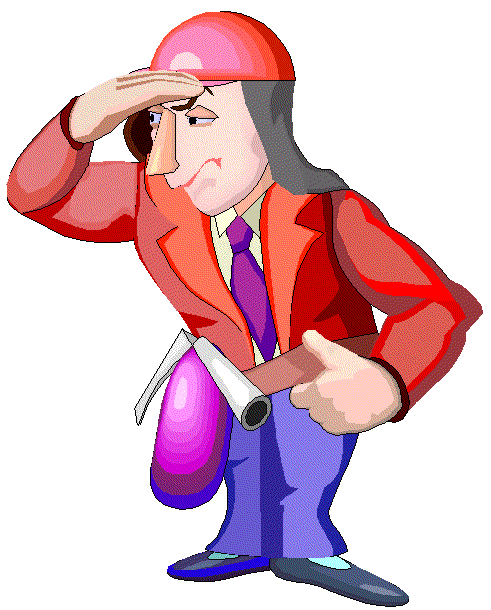 KAIP MOKYTIS?
Naudoti daug vaizdinių priemonių (grafikai, lentelės, piešiniai),
Piešti su mokomąja medžiaga susijusius paveikslėlius, schemas,
Patarti žymėtis paraštėse,
Pabraukti svarbiausius dalykus spalvotais pieštukais,
Svarbiausią informaciją užrašyti ir priklijuoti gerai matomoje vietoje virš akių lygio,
Darbo stalas visada turi būti tvarkingas.
AUDIALINIS STILIUS
Svarbu girdėti savo balsą,
Šnabžda “po nosim”,
Patinka klausytis ir daug kalbėti,
Mėgsta bendrauti,
Nebūtina matyti/užsirašyti, bet svarbu girdėti, 
Nebūtinas akių kontaktas.
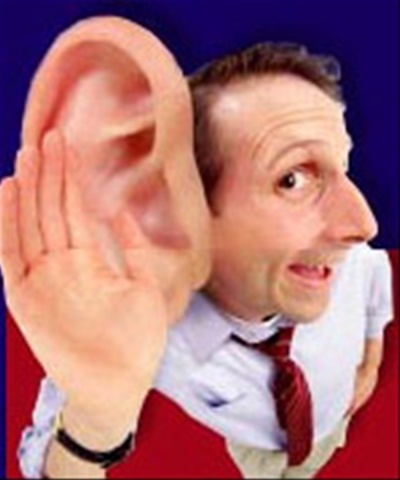 KAIP MOKYTIS?
Mokytis klausantis ir diskutuojant,
Skaityti garsiai,
Mokytis garsiai pakartojant,
Klausytis garso įrašų,
Ruošti knygų, temų pristatymus (žodžiu).
KINESTETINIS
Lėtai kalba, nes iš pradžių reikia pajausti,
Svarbus fizinis kontaktas,
Patinka judėti, jausti, liesti,
Greitai išmoksta naują judesį, pastebi judančius
 objektus,
Patinka vaidinti,
Atsimena tai, ką patyrė, o ne tai, ką girdėjo ar tik matė.
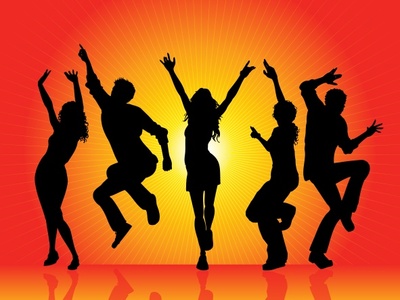 KAIP MOKYTIS?
Mokyti darant ir praktikuojantis,
Įsimenamą tekstą perrašinėti,
Knygą laikyti rankose, o ne padėtą ant stalo,
Tekstuose žymėti tai, kas yra svarbu,
Mokantis vaikščioti, judėti, nuolat keisti kūno padėtį,
Nuolat keisti ar pertvarkinėti mokymosi vietą,
Kurti vaidybines situacijas,
Spragsėti pirštais, ploti delnais, šokinėti, lipti ir pan.
GERIAUSIAI IŠMOKSTAMA APJUNGIANT KELETĄ MOKYMOSI STILIŲ
KAIP DAR TĖVAI GALI SUSTIPRINTI MOKYMOSI MOTYVACIJĄ?
Tikėkite savo vaiku. „Nepakirpkite vaikui sparnų“. Skleiskite teigiamą požiūrį į mokslo naudingumą. 
Vaiką girkite mokymosi eigoje, o ne už konkretų rezultatą. Akcentuokite patį mokymosi procesą. „Ar tau smagu skaityti šią knygą?“.
Stiprinkite vaiko savęs vertinimą moksluose. „Aš tavim tikiu, kad tu išspręsi šitą užduotį“.
Kontroliuokite savo kalbą. Nevadinti vaiko tinginiu ar kvailiu, nes galite tam užprogramuoti. Nuolatos drąsinkite. „Tu turi gabumų“, tuomet jis nebijos pradėti mokytis.
Mokymosi procesą susiekite su maloniais dalykais. Pasistenkite, kad namų darbų darymas vaikui asocijuotųsi su gerais jausmais, pvz: tarp pamokų ruošimo darykite pertraukėles ir pasiūlykite atsigerti arbatos.
Skatinkite vaiką mokytis dėl savęs. Tikras noras mokytis turi gimti vaiko viduje, o ne būti sukurtas išorinių sąlygų. Bandykite pažadinti pažinimo džiaugsmą, 
Leiskite vaikui atrasti priežasties ir pasekmės ryšį. Vaikai dažnai nesusieja kiek laiko mokėsi ir kokį įvertinimą gavo. Mokymosi laiko ir gauto įvertinimo susiejimas leis vaikui pasijusti galinčiu kontroliuoti savo mokslo rezultatus.
Leiskite vaikui rinktis, nuo ko pradėti. Kai leidžiama žmogui rinktis, žmogus tampa labiau motyvuotu tą darbą padaryti. Pvz: leiskite rinktis namų darbų  darymo aplinkybes.
KAS NEVEIKIA MOTYVUOJANT VAIKĄ:
Papirkinėjimas- neperlenkti lazdos.
Gąsdinimas- „jei nepadarysi to, tai bus tas...“
Gėdinimas- gėdos jausmas iš žmogaus atima energiją. Iš vaiko atimate jėgas ir pasitikėjimą.
Lyginimas su kitais- sumažina vaiko savivertę, jį demotyvuoja.
Etikečių klijavimas- „tinginys“.
Vertimas tuoj pat paklusti- duoti laiko tarpą ką nors padaryti.
Jūsų pasidavimas- „nebežinau, ką su tavimi daryti“, „tu beviltiškas“. Vaikas gali pasijusti nevykėliu ar kaip nugalėtojas.
POSAKIAI, KURIE GALI SUTRAMDYTI TINGĖJIMĄ:
Neatidėliok, o greičiau pradėk,
Noriu- vadinasi galiu,
Viską galiu įveikti savo jėgomis,
Gera pradžia- pusė darbo,
Kliūtys man gali padėti sustiprėti,
Problemos yra tam, kad jas išspręstum.
VISKO NEGALIME IŠMOKYTI, BET GALIME SUDARYTI GALIMYBES IŠMOKIMUI, O VAIKAS TURI AKTYVIAI MOKYTIS PATS